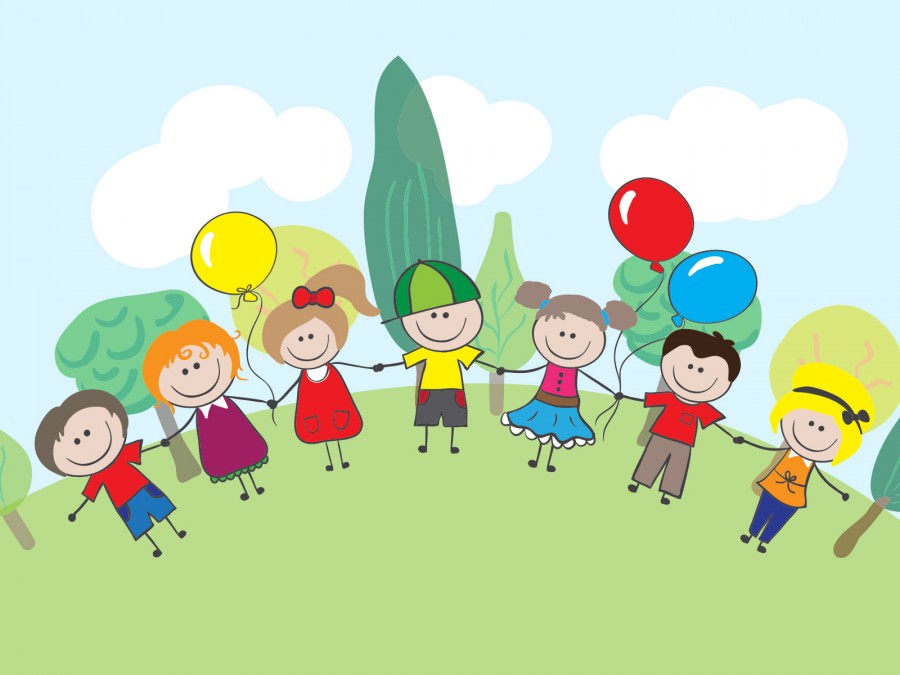 CHÀO MỪNG THẦY CÔ VÀ CÁC EM HỌC SINH ĐẾN VỚI TIẾT HỌC
MÔN : TỰ NHIÊN XÃ HỘI
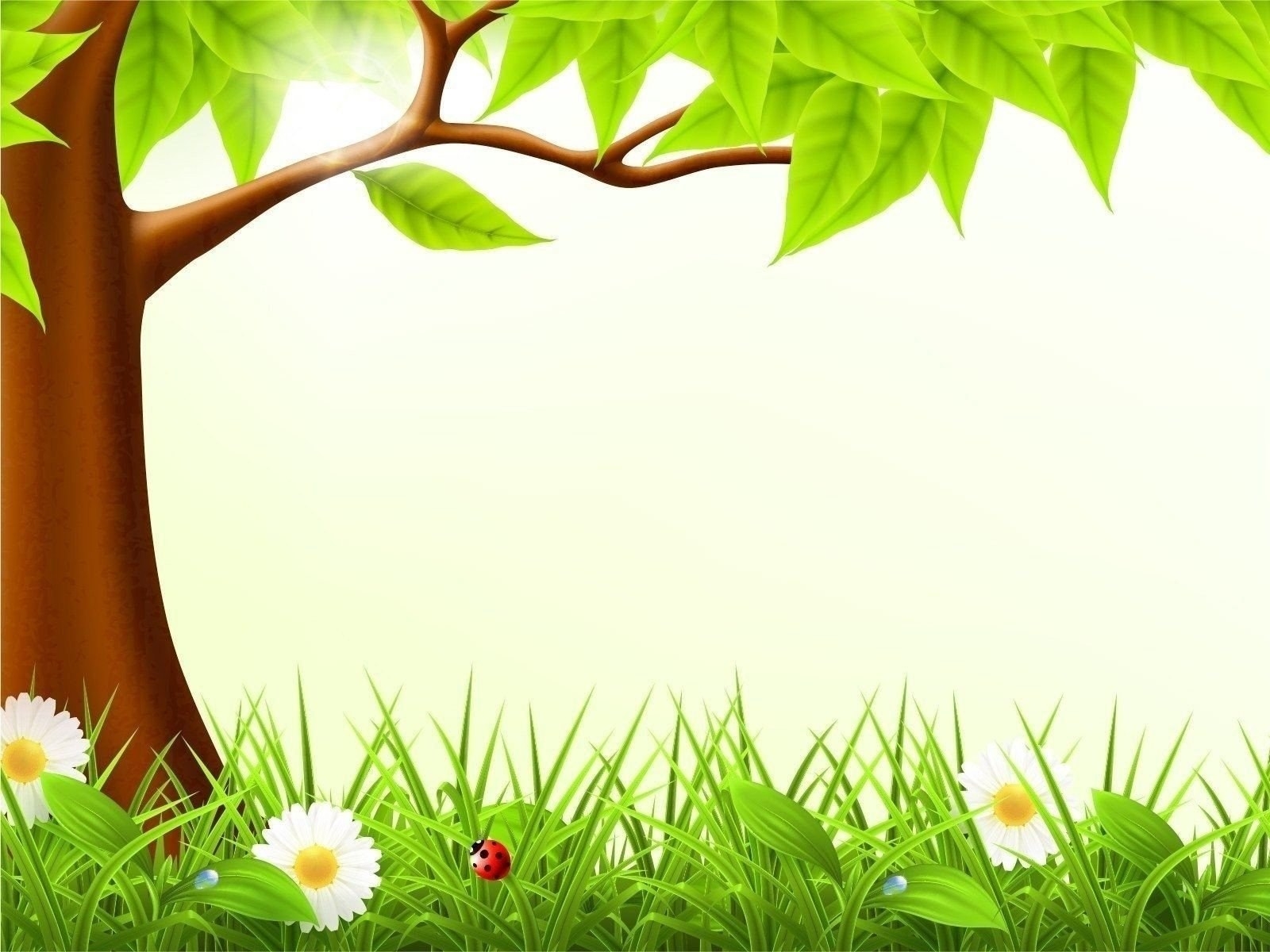 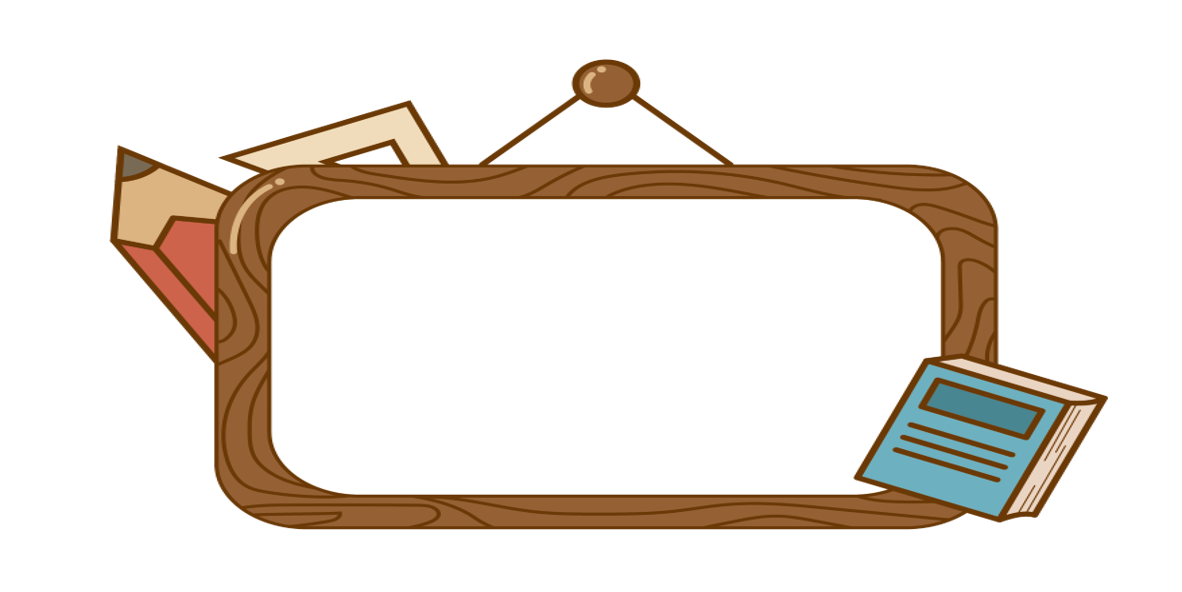 KHỞI ĐỘNG
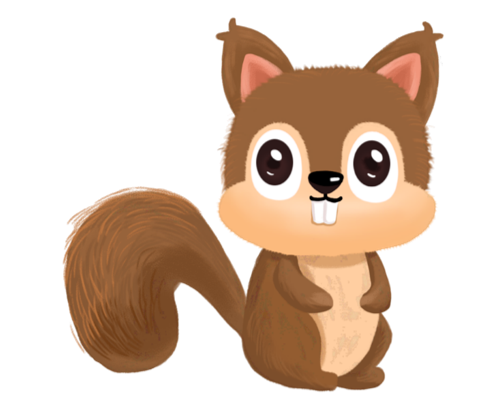 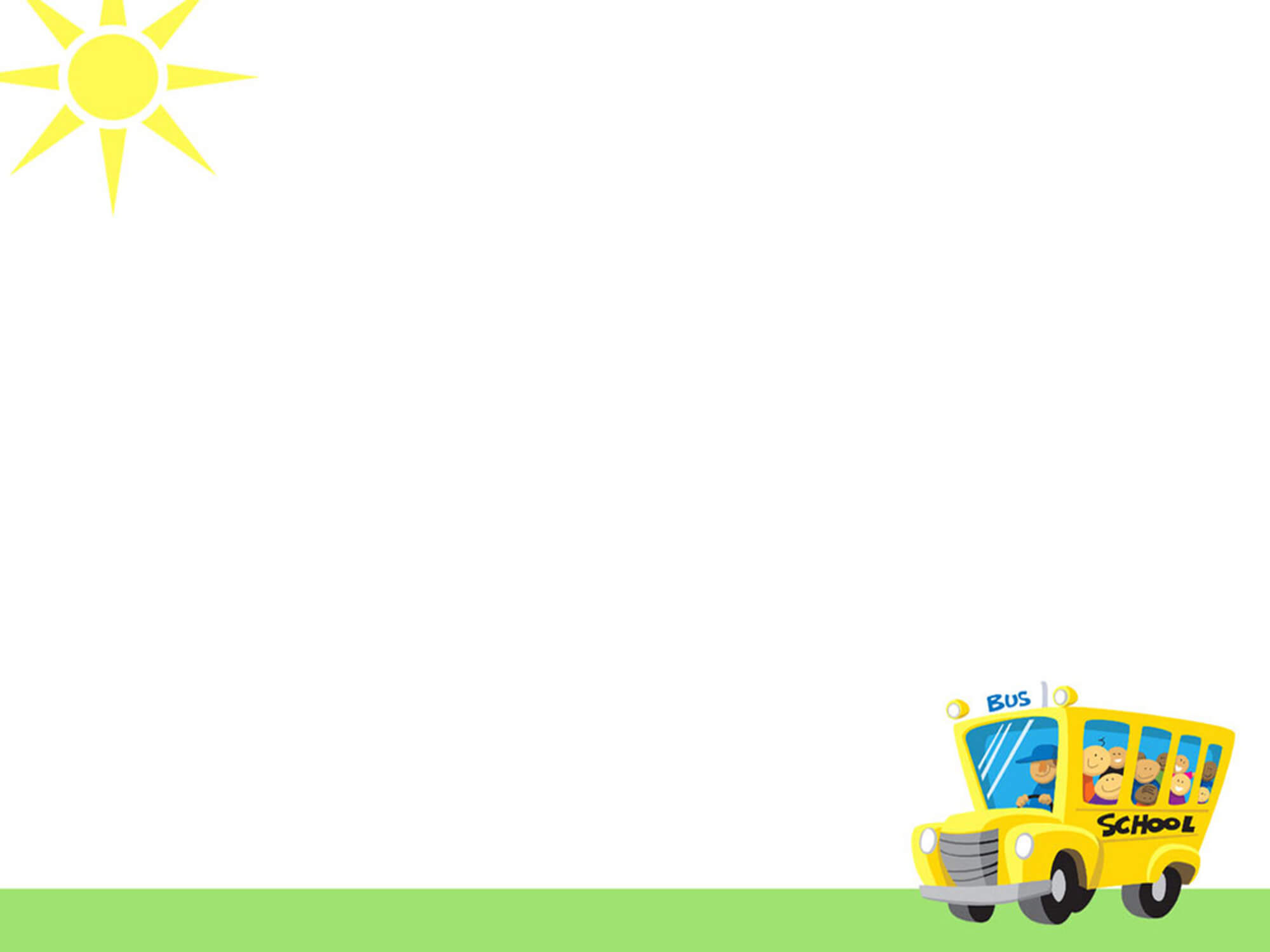 Bài 20Một số hiện tượng thiên tai
(Tiết 2)
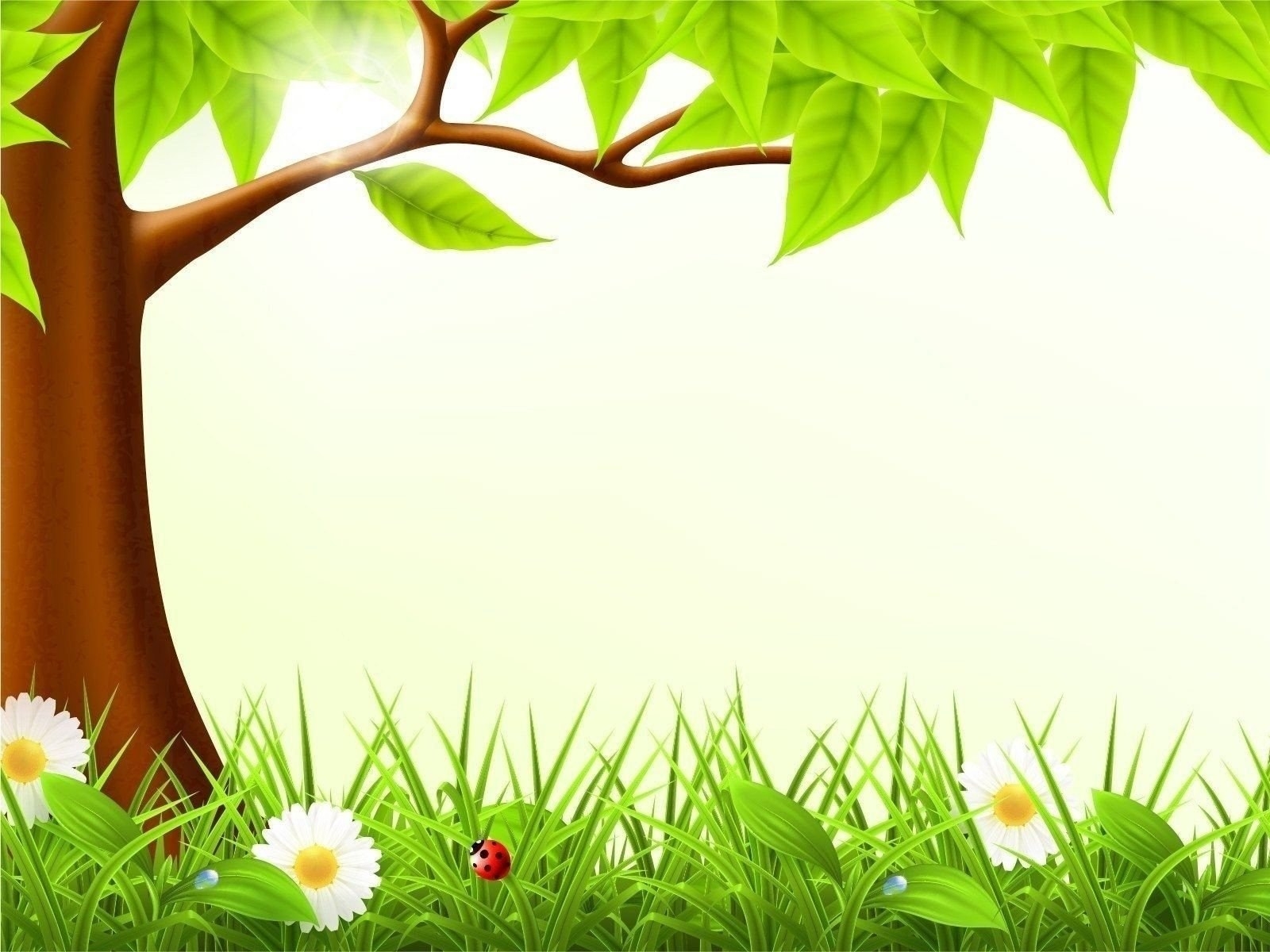 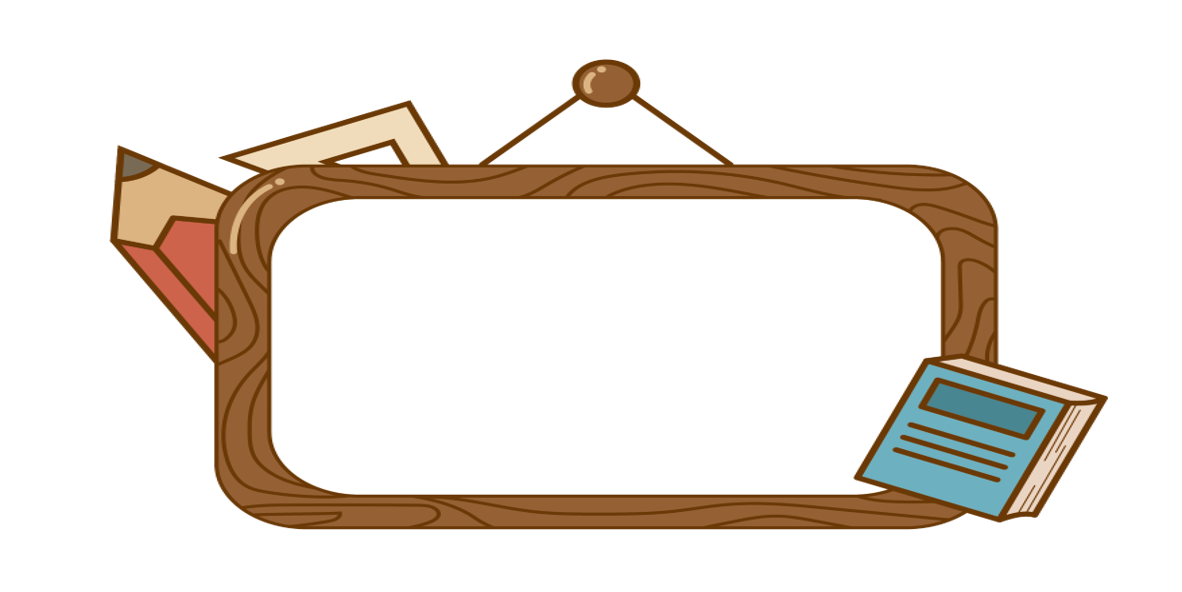 KHÁM PHÁ
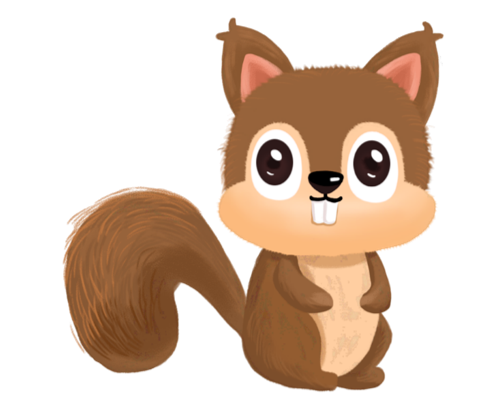 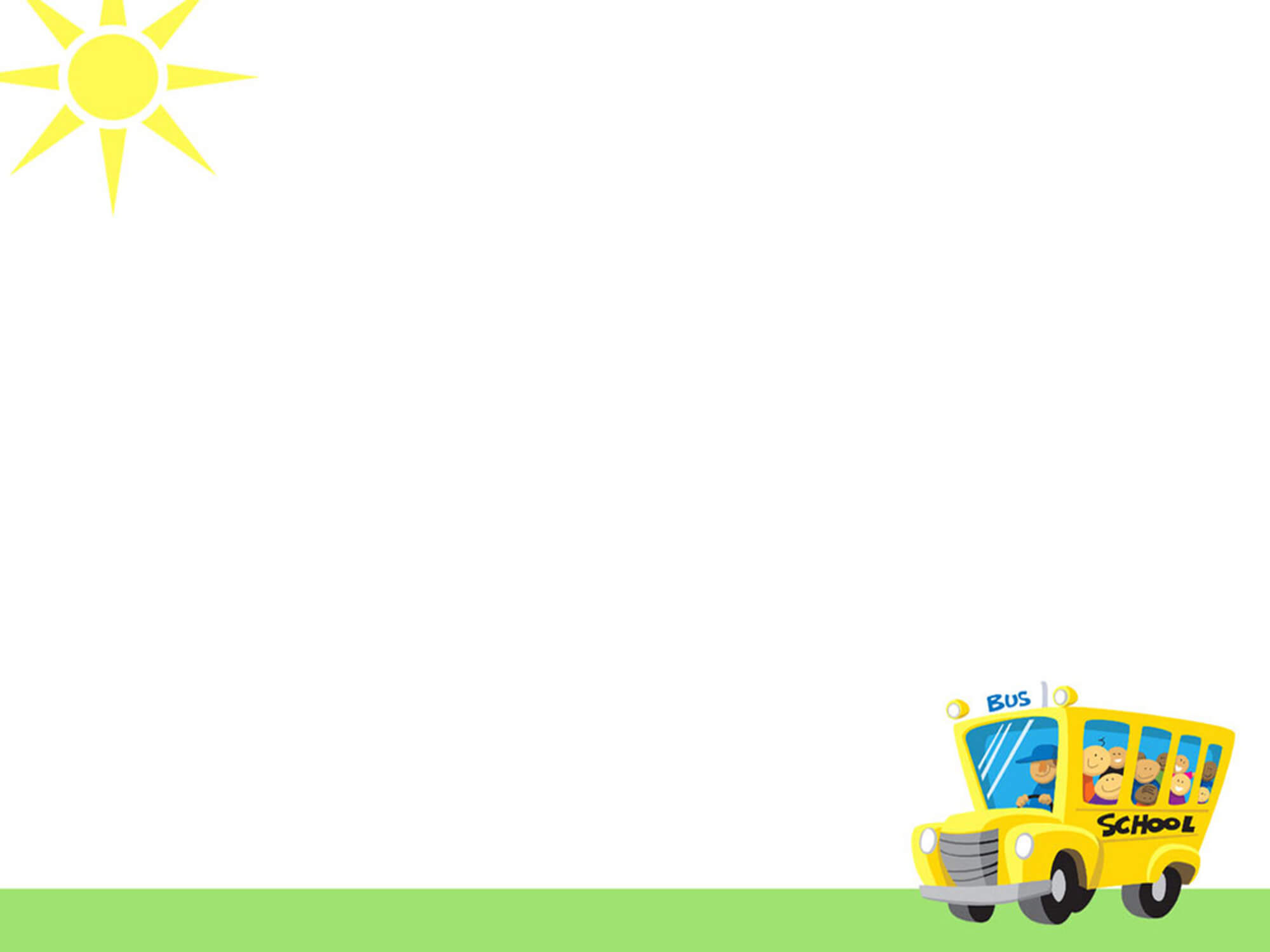 Hoạt động 3: 
Thực hành xác định một số rủi ra thiên tai
Hãy trao đổi với các bạn về rủi ro thiên tai và hoàn thành phiếu học tập theo gợi ý dưới đây:
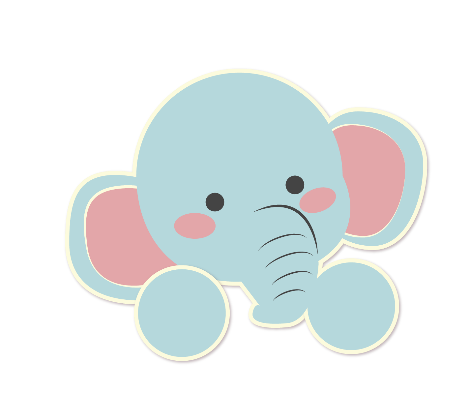 PHIẾU HỌC TẬP
Nhóm: …………….
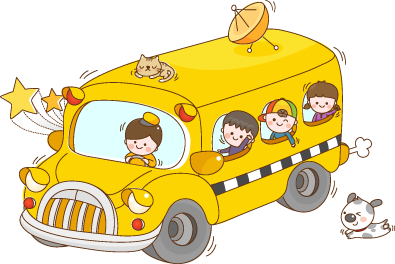 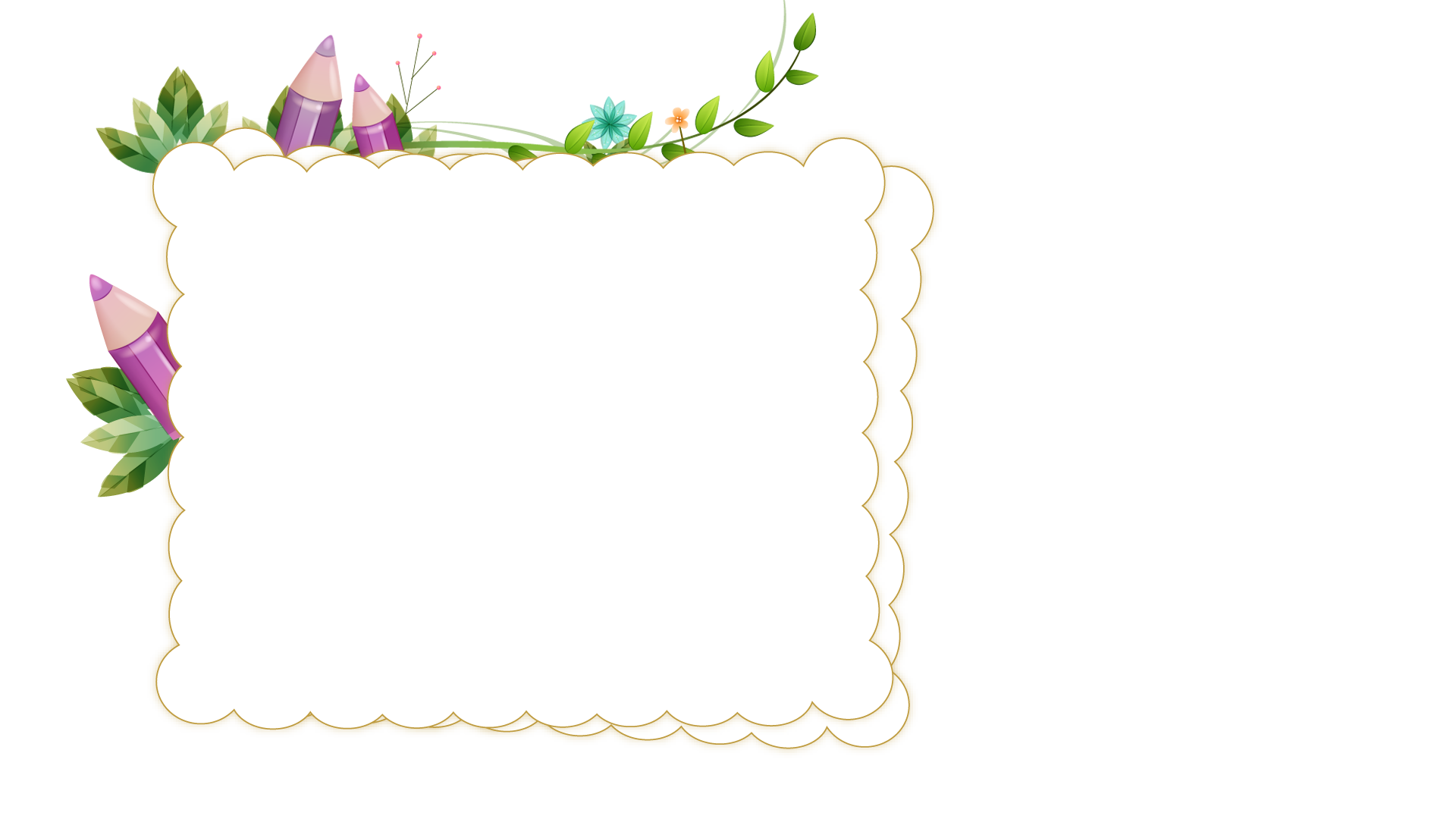 Kết luận:
Các hiện tượng thiên tai như: bão, lũ lụt,… có thể gây ra nhiều thiệt hại về sức khỏe, tính mạng con người, tài sản và môi trường.
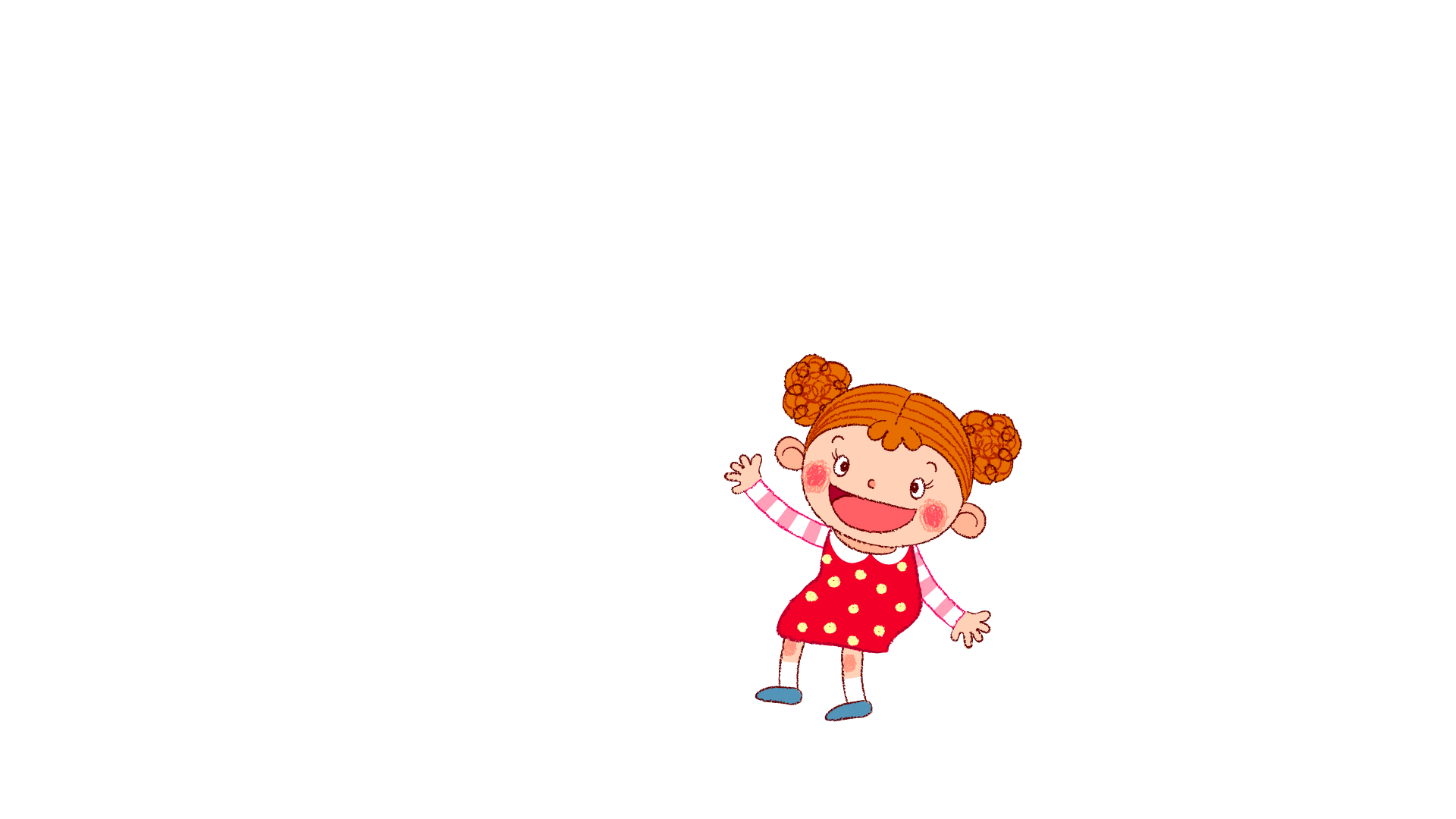 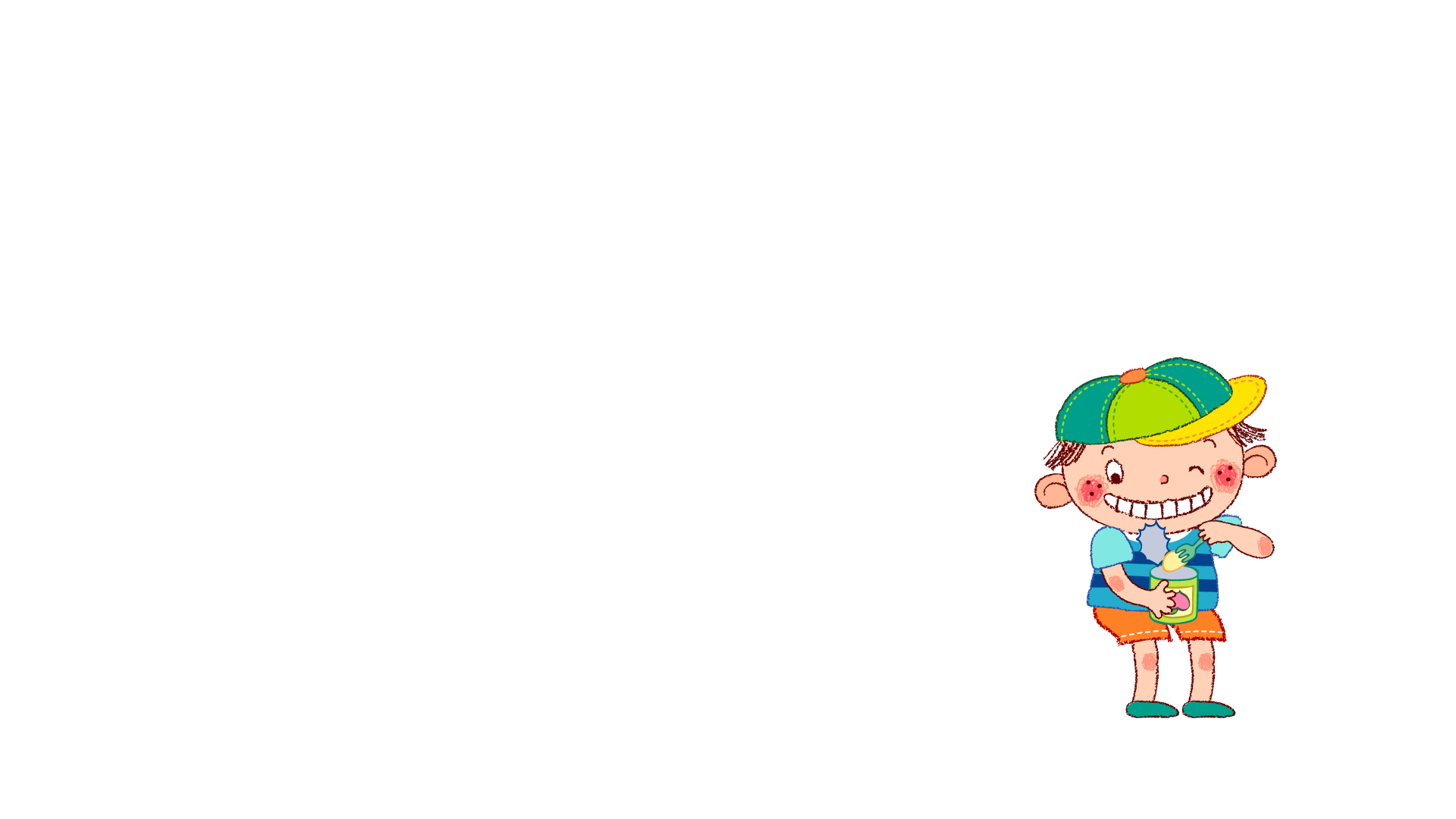 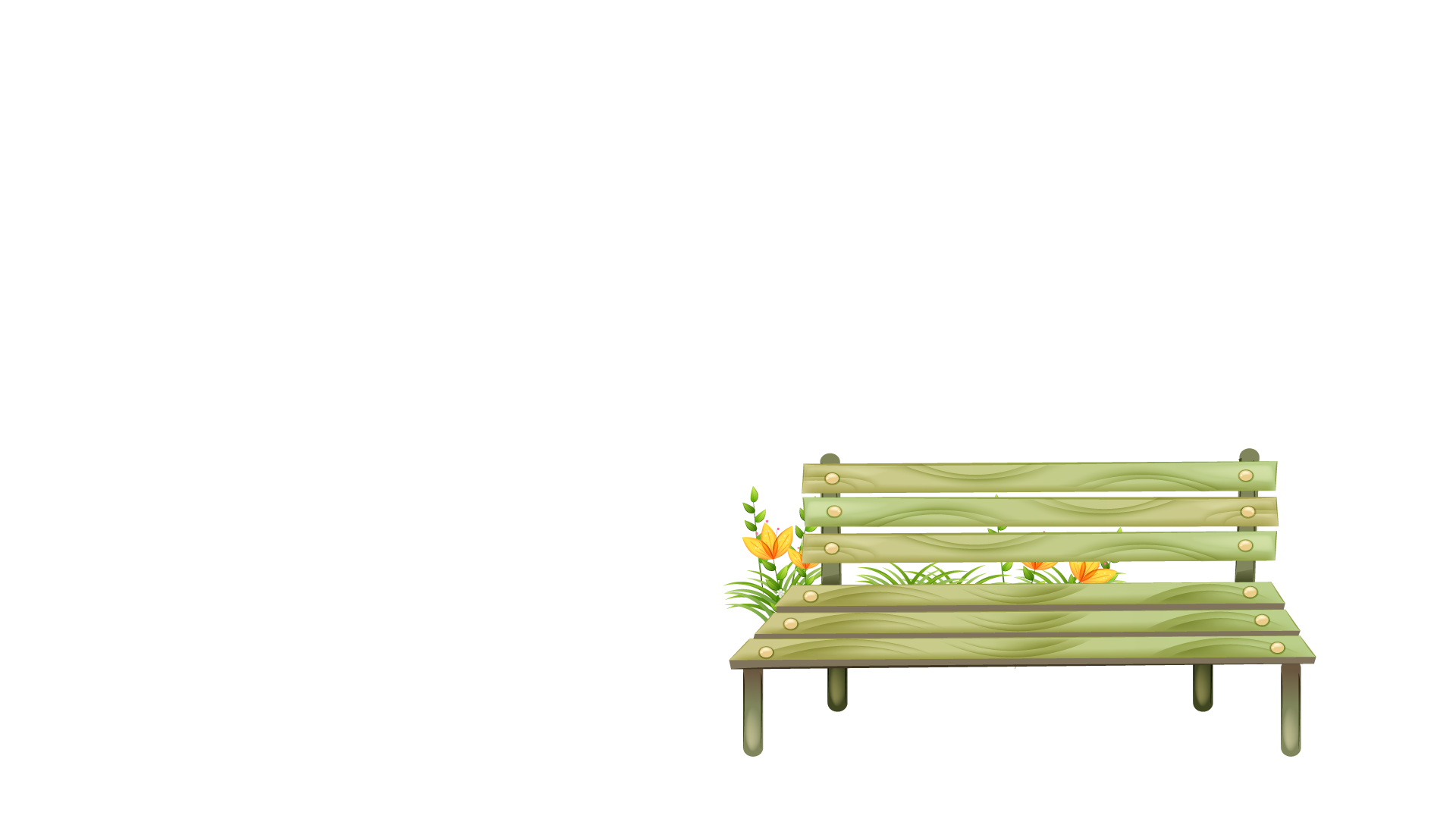 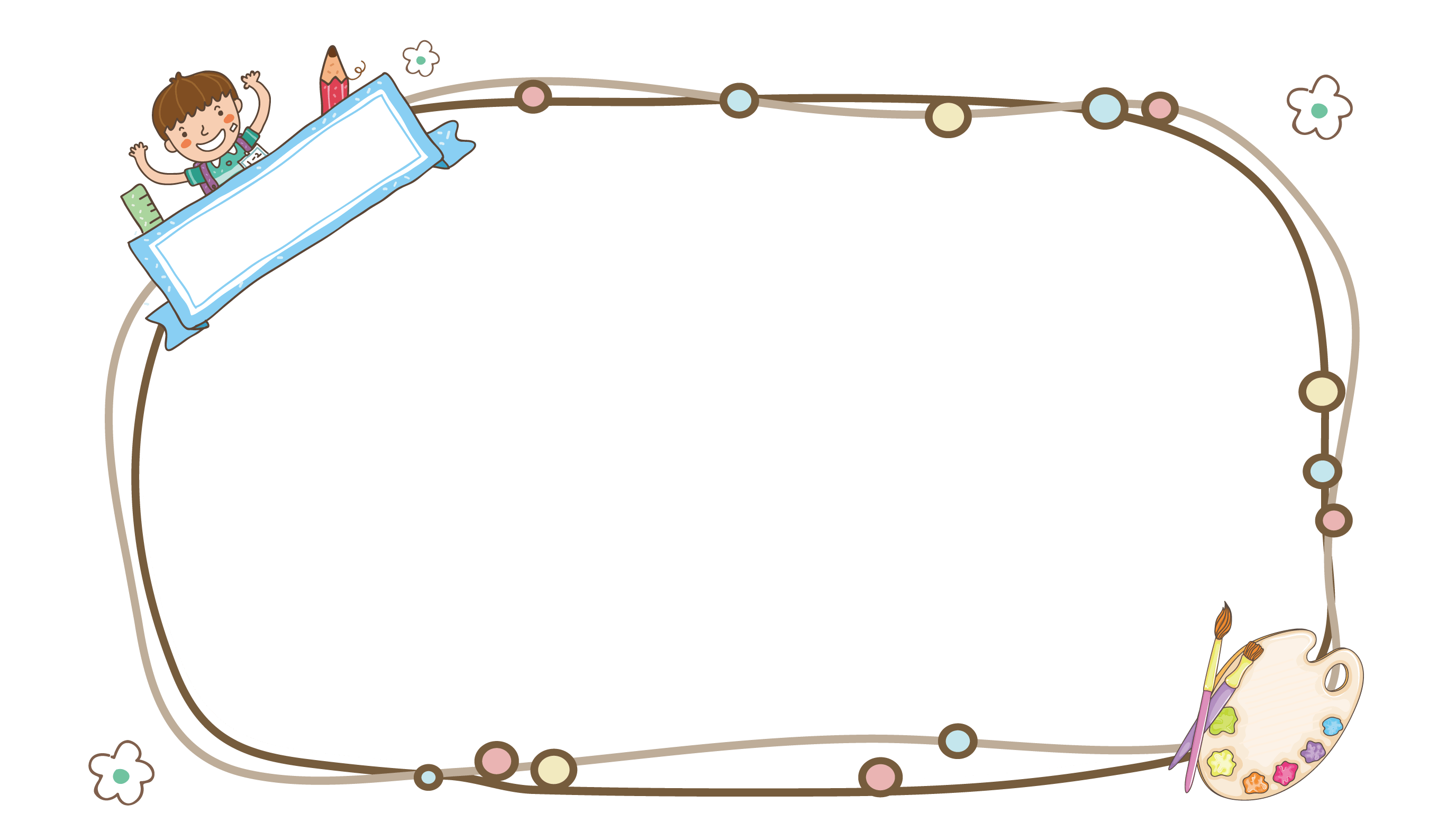 Em có biết?
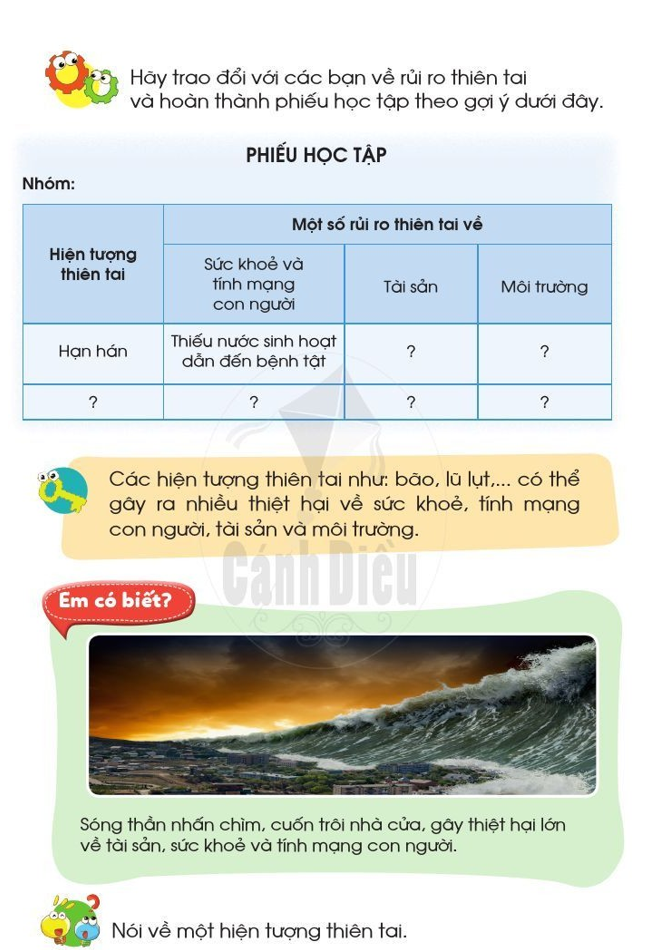 Sóng thần nhấn chìm, cuốn trôi nhà cửa, gây thiệt hại lớn về tài sản, sức khỏe và tính mạng con người.
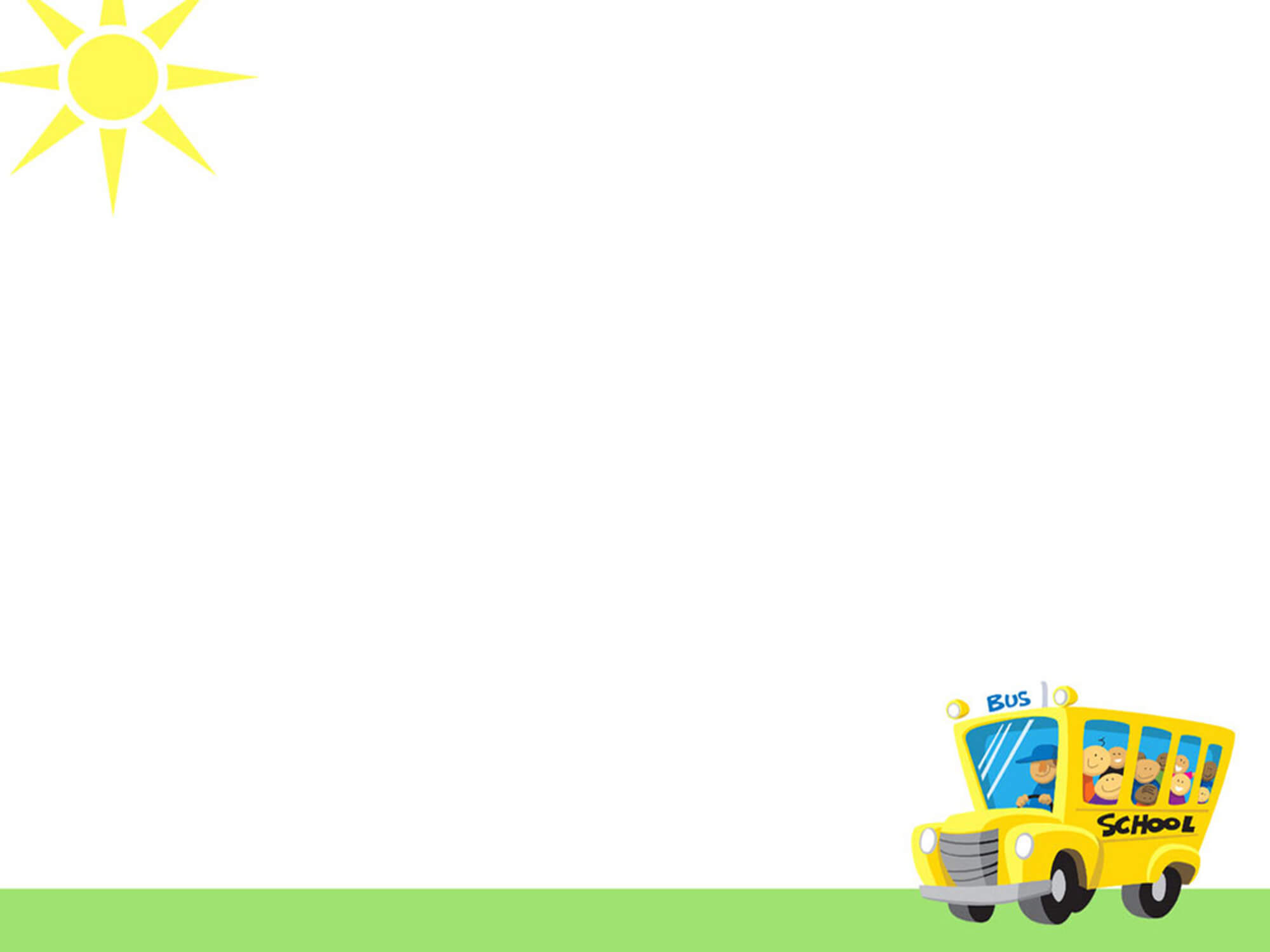 Hoạt động 4: 
Chơi trò chơi” “Nói về một hiện tượng thiên tai”
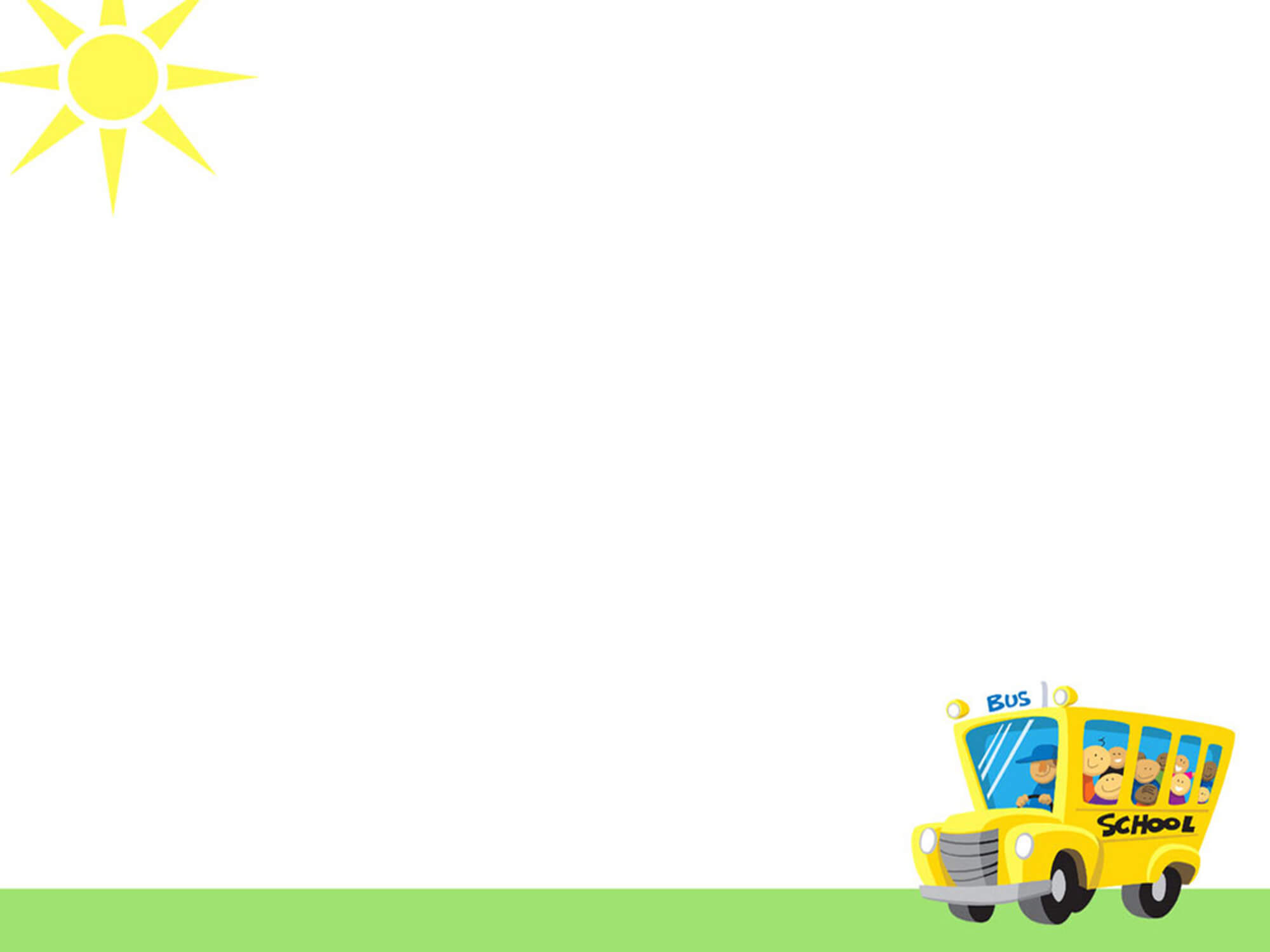 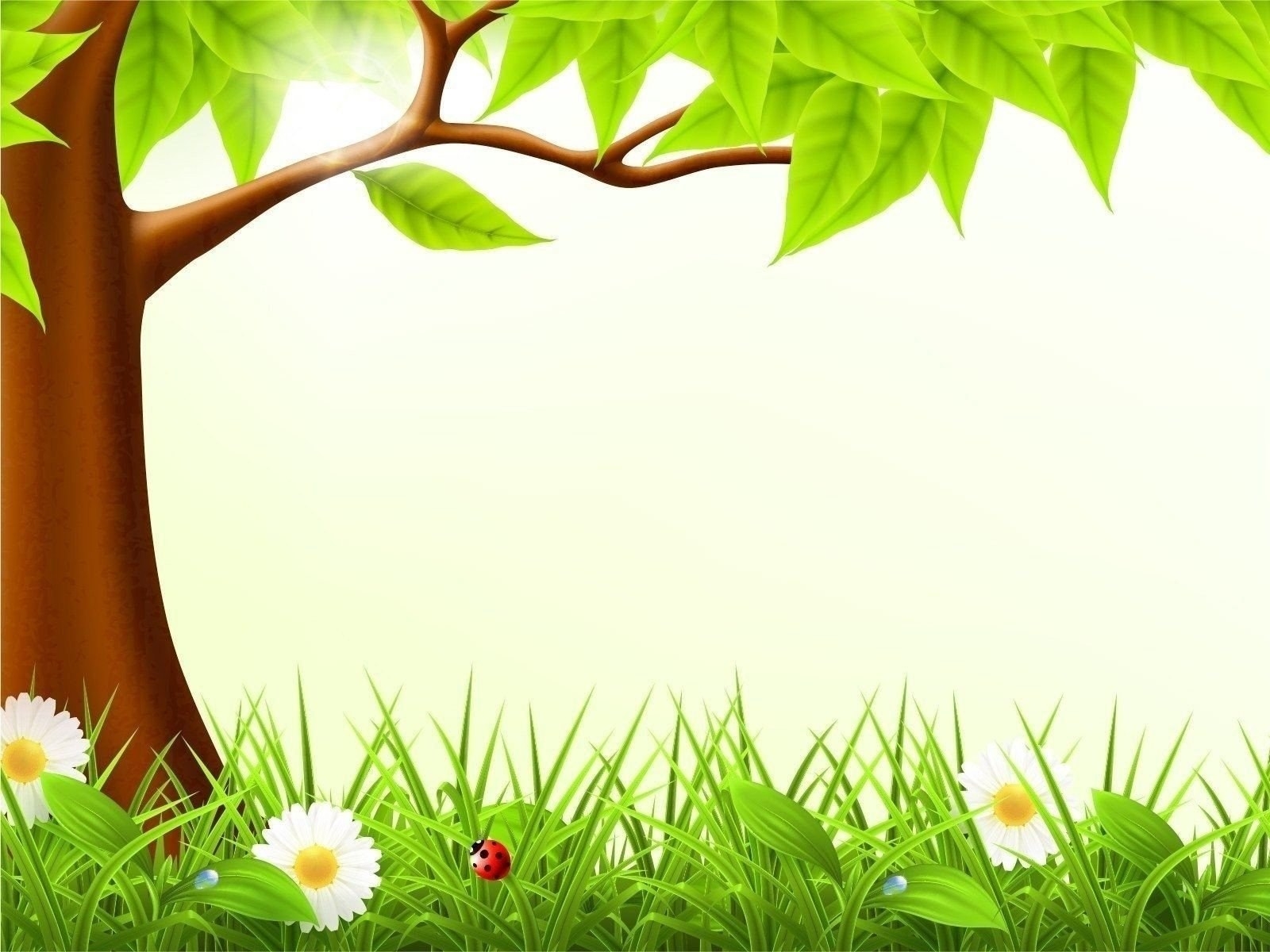 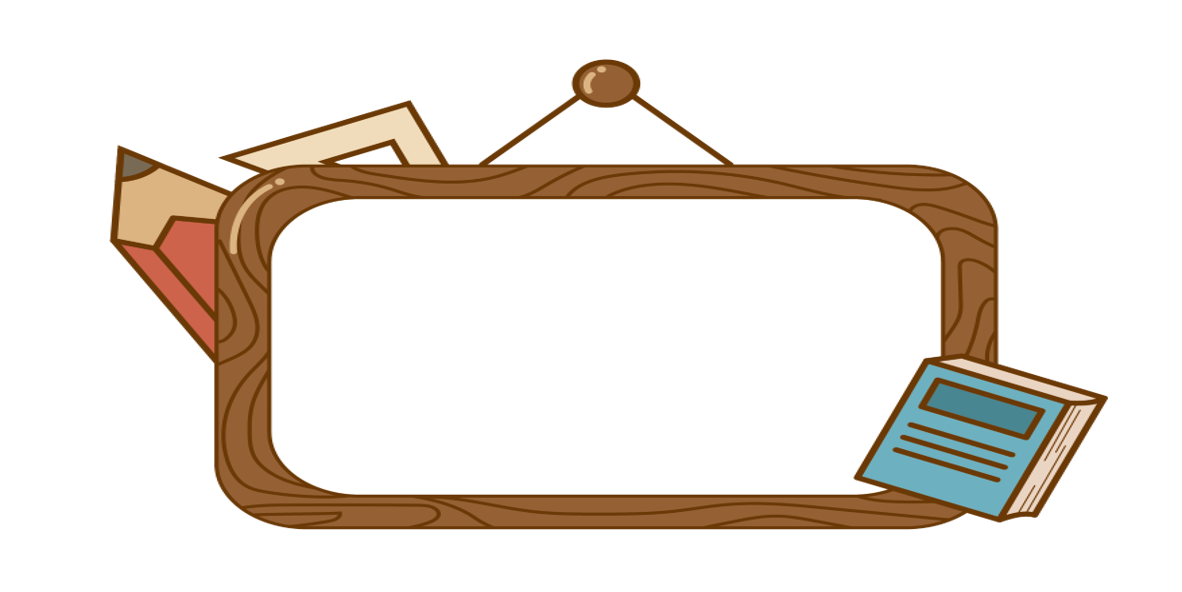 CỦNG CỐ
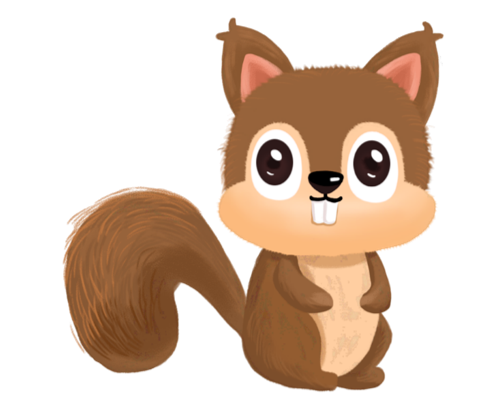 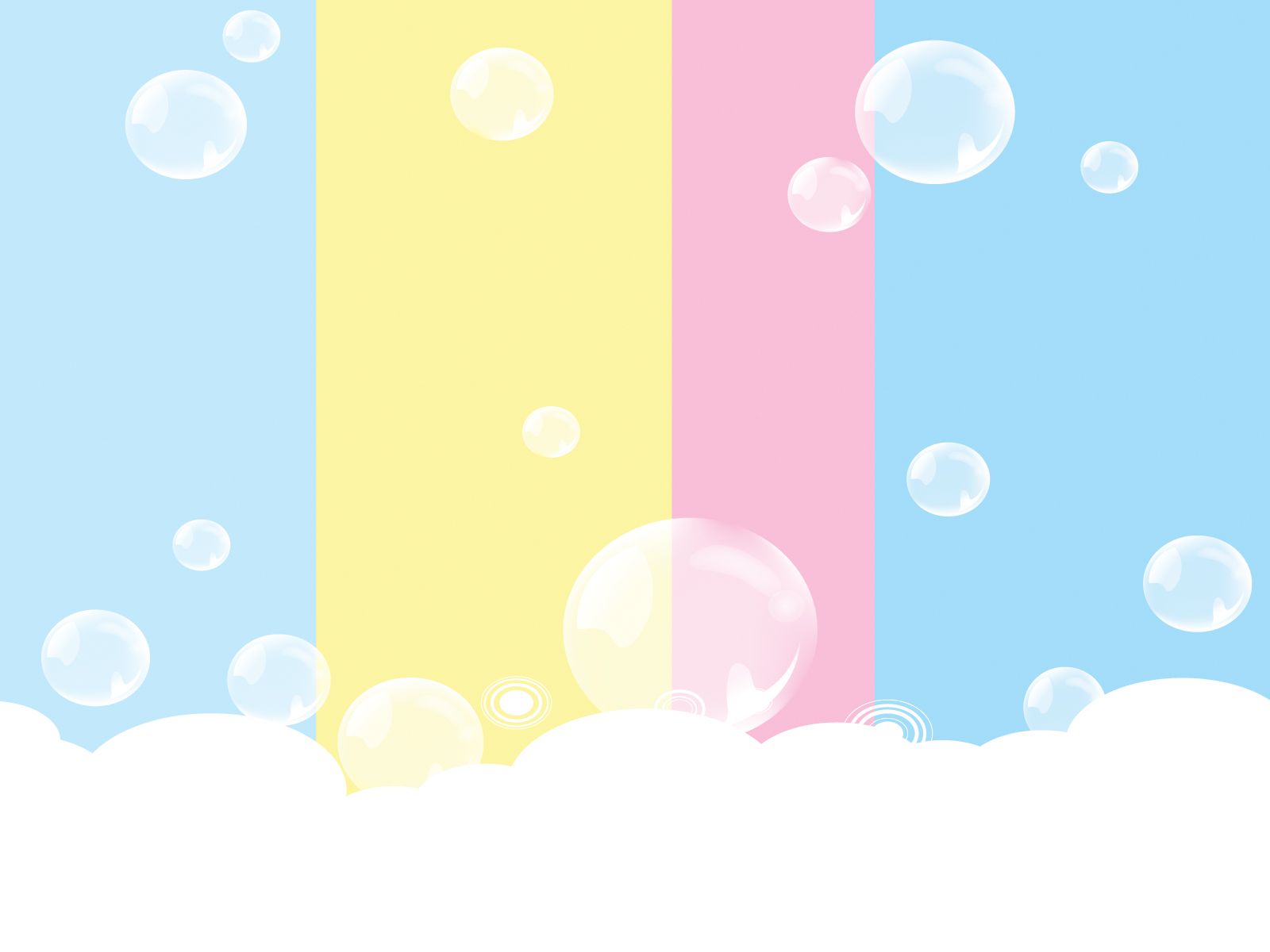 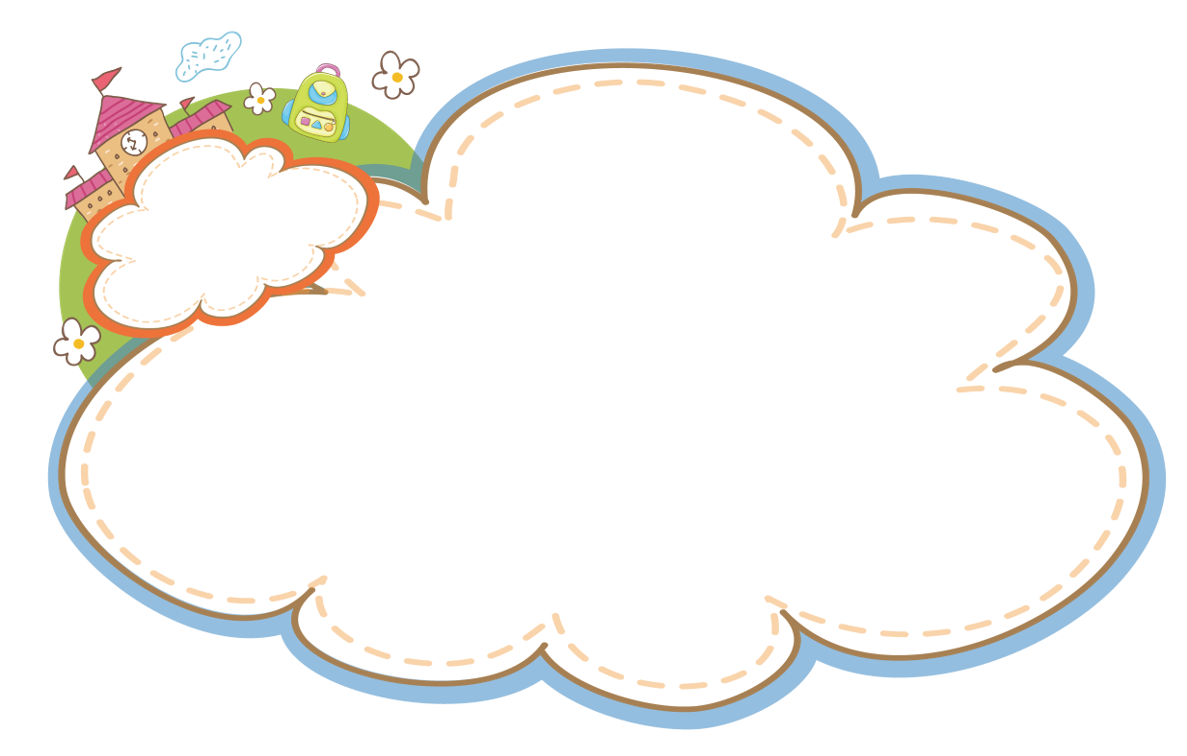 TIẾT HỌC KẾT THÚC
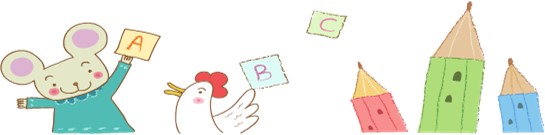